Semiconservative Replication
Color code or highlight your notes!
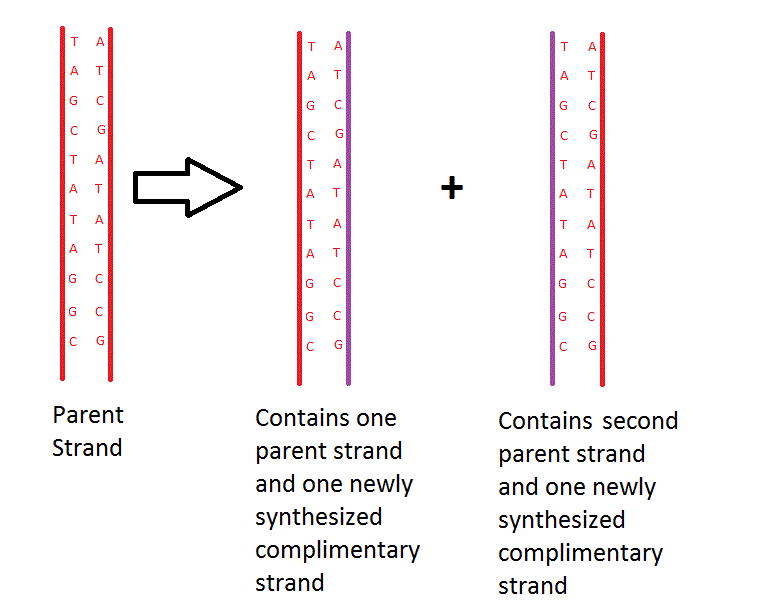 DNA replication that produces two copies, each containing one of the original strands and one new strand.
Alternative to Semi-Conservative
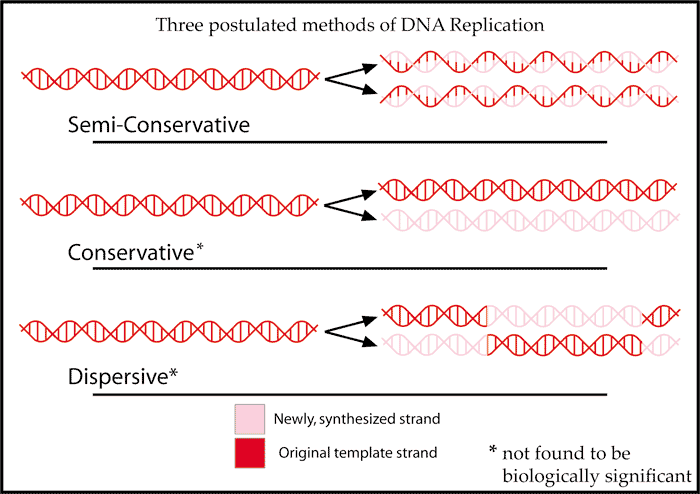 Conservative replication leaves the two original template DNA strands together in a double helix and produces a copy composed of two new strands containing all of the new DNA base pairs.
Dispersive replication produces copies of the DNA containing distinct regions of DNA composed of either both original strands or both new strands.
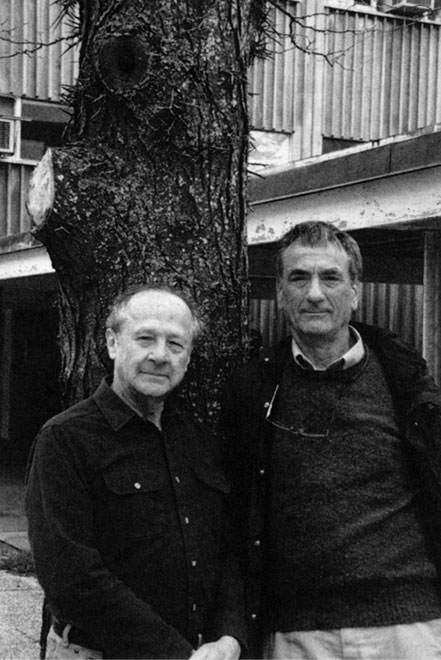 How do we know DNA replication is semiconservative?
Meselson and Stahl experiment (1958)
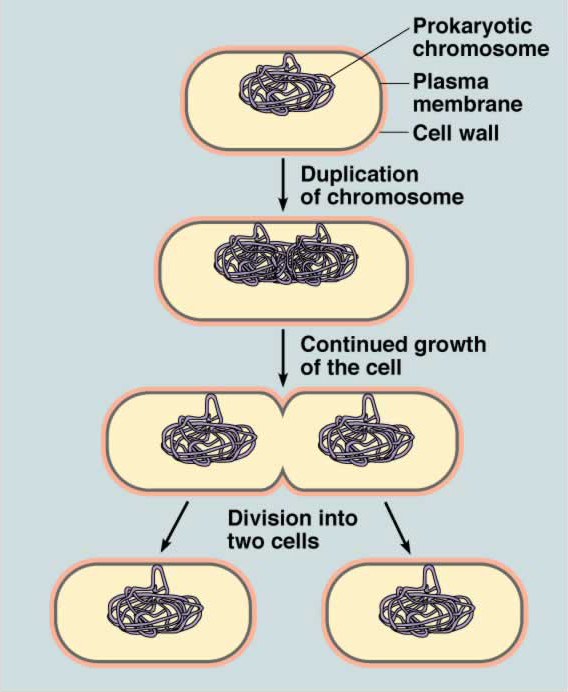 Binary Fission
Why are bacteria useful when studying DNA replication?
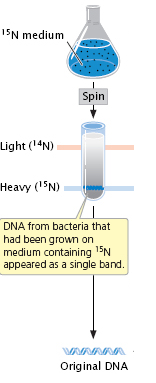 Allow many generations of E.coli bacteria to divide only in the presence of “heavy” nitrogen (15N).
All of their DNA will now contain this “heavy” nitrogen in the bases.
Start:
When spun in a centrifuge, all the DNA sunk to the bottom of the tube because it was all “heavy.”
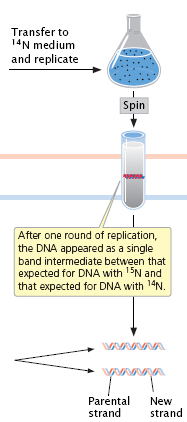 The bacteria were transferred to a solution with light nitrogen (14N) and allowed to divide.
Cycle 1:
When spun in a centrifuge, all the DNA was in a single band above where the 15N band had been.
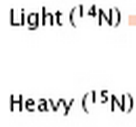 In your notes,
draw what would 
have been seen after 
Cycle 1 if DNA replication 
was conservative or 
dispersive.
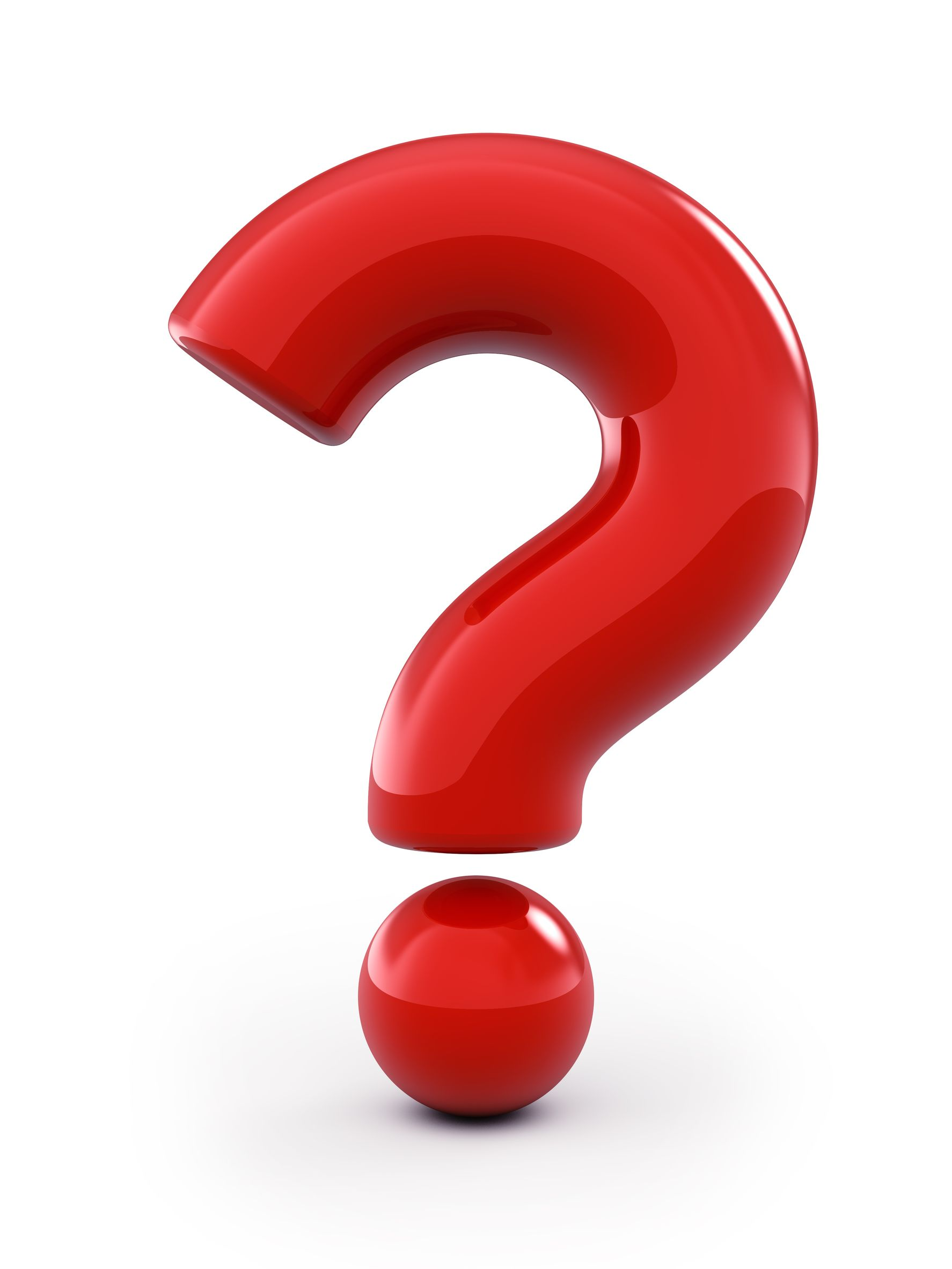 If conservative...
If dispersive...
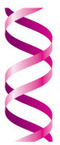 Light 14N
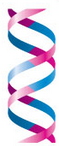 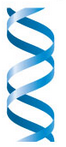 Heavy 15N
If conservative...
If dispersive...
?
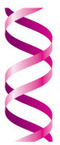 Light 14N
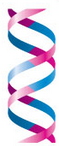 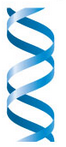 Heavy 15N
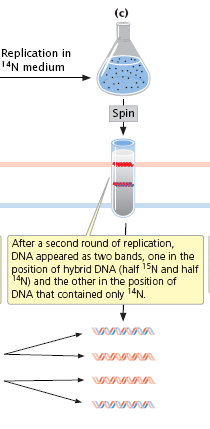 The bacteria continued to grow with light nitrogen (14N) and allowed to divide.
Cycle 2:
When spun in a centrifuge, half the DNA was in a band above where the 15N band had been and half the DNA was above that.
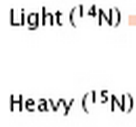 In your notes,
draw what would 
have been seen after 
Cycle 2 if DNA replication 
was dispersive.
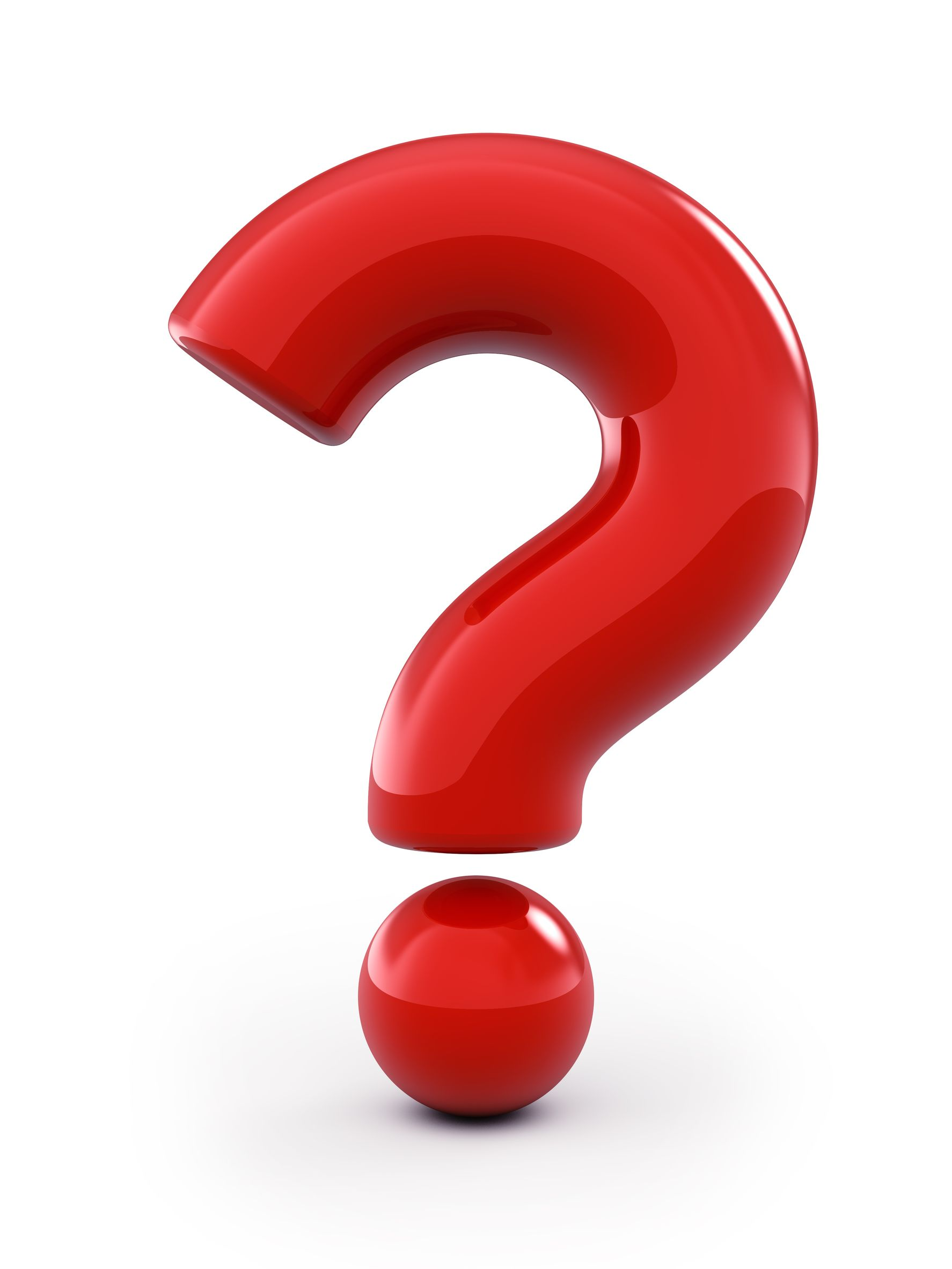 If dispersive...
Light 14N
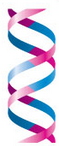 Heavy 15N
If dispersive...
Light 14N
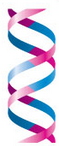 Heavy 15N
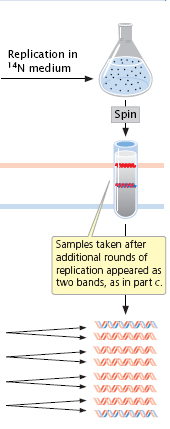 The bacteria continued to grow with light nitrogen (14N) and allowed to divide.
Cycle 3:
When spun in a centrifuge, some DNA was in a band above where the 15N band had been and more of the DNA was above that.
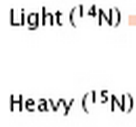 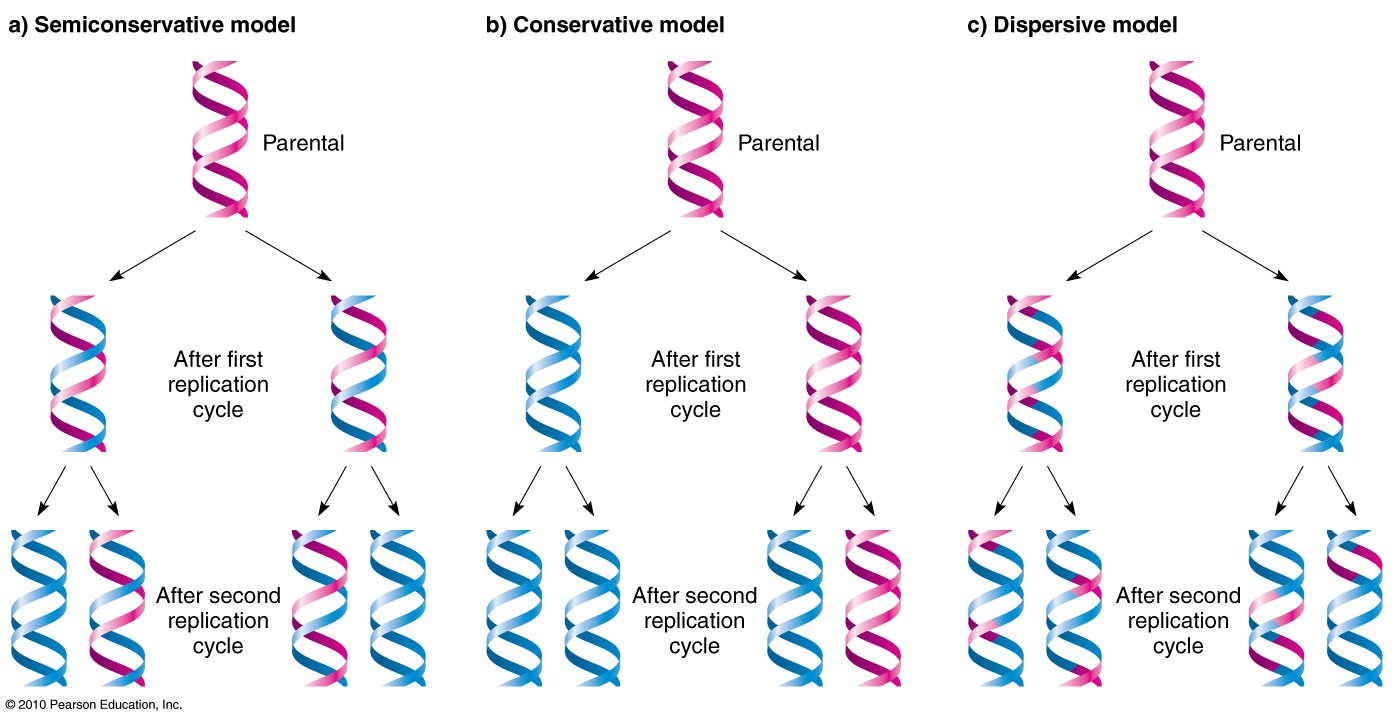 Statements
2.7.U1:  define semi-conservative and complementary base pairing

2.7.NOS:  describe the experiments

2.7.S2:  explain how the results of the experiment support DNA replication as semiconservative